Praktikų savaitė „Išbandyk profesiją“(Balandžio 10 - 14 d.)
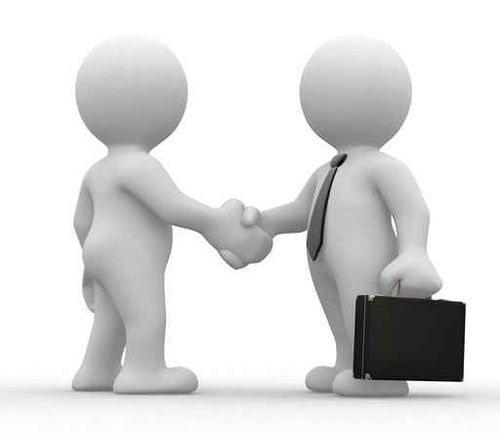 Kaip viskas bus?
Žinok norimos praktikos vietą.
Kai  pristatys norimos praktikos vietą, užsiregistruok praktikos lape (įrašyk  savo  vardą, pavardę, klasę, el.pašto adresą (įskaitomai), telefono numerį).
Per 4 dienas gausi laišką iš UK koordinatorės su praktikos vadovo kontaktais.
Iki kovo 27 d. turi  parašyti trumpą prisistatymo laišką praktikos vadovui (kas esi, kodėl pasirinkai šią praktiką, ko tikiesi iš jos) ir susitari dėl praktikos vietos ir laiko.
Praktika. Išnaudok visas praktikos galimybes, siek visapusio profesijos pažinimo (klausk, siūlyk, padirbėk).
Po praktikos. Per  klasės valandėlę pasidalink praktikos įspūdžiais ir patirtimi. Parašyk atsiliepimus apie praktiką licėjaus tinklalapiui adresu karjera.licejus@gmail.com
Svarbu!
Apie bet kokius pasikeitimus, susijusius su praktika,  nedelsiant  turi informuoti UK koordinatorę ir praktikos vadovą!!!
Nepamiršti kultūringo elgesio normų ir licėjaus mokinio taisyklių.
Architektūra
UAB „Unitectus“ 
 (3 mokiniai)

           Architektų ir konstruktorių darbo stebėjimas, pokalbiai, diskusijos su architektais.
Bankininkystė
UAB „SEB investicijų valdymas“ 		     
                                  (visi norintys)

         Praktika mokiniams, kurie aktyviai domisi finansų rinkomis, investavimu, portfelių valdymu.
Bankininkystė
AB Swedbank
(2 mokiniai)

    Asmeninės bankininkės darbo patirtis.
Biochemija / biotechnologijos
UAB  ,,Thermo Fisher Scientific Baltics"
 (6 mokiniai)

         Praktika skirta mokiniams, besidomintiems biotechnologijomis, biochemija. Stebėsite darbo procesą, susipažinsite su įmonės veikla. Praktika gali trukti visą dieną. Įmonė Žemuosiuose Paneriuose.
Biochemija / biotechnologijos
VU Biochemijos institutas
 (5 mokiniai)

	Susipažinsite su biochemijos mokslo perspektyvomis ateityje, pamatysite, kaip atrodo biochemiko darbo diena.
Biuro baldų gamyba
UAB „Narbutas“
(10 mokinių)

	Vienos dienos ekskursija aplankant administraciją Vilniuje  bei apžiūrint gamyklą ir gaminių ekspoziciją Ukmergėje. 
Jei susirinks didesnė mokinių grupė.
Dailė (akademinis piešimas)
(10 mokinių)

         ,,Akademinis piešimas – raktas į dailę, architektūrą ir dizainą". Patarimai norintiems studijuoti dailę, dizainą Dailės  akademijoje. Praktiniai užsiėmimai.
Energetika
UAB ,,Pramonės energija“ 
 (2 mokiniai)

 	Praktika skirta tiems, kas domisi fizika, inžinieriaus profesija. Sužinosite apie biokuro katilų veikimą. 19,2 MW biokuro katilinė, gaminanti šilumą Vilniaus miestui.
Ekonomika, matematika
„Euromonitor International“		
(  mokiniai)

            Strateginių rinkos tyrimų kompanija, įgyvendinanti mikro ir makro ekonomikos tyrimus bei analizes, kurianti ekonometrinius modelius klientams pasauliniu mastu.
Finansai ir kapitalo rinka
UAB FMĮ ,,Orion Securities”	 
 (3 mokiniai)

      Įmonė jungia investicinės bankininkystės, turto valdymo ir tarpininkavimo kapitalo rinkose paslaugas.
Informacinės technologijos
UAB  ,,Insoft“ 
(10 mokinių)

            Praktika skirta tiems, kurie domisi informacinėmis technologijomis. ,,Insoft“ kompanijos veikla apima individualių informacinių sistemų pagal konkretaus kliento poreikius kūrimą bei diegimą, testavimą, projektavimą, programinių sistemų integravimą bei priežiūros paslaugas. Praktika vyks balandžio 11 d.
Medicina
VUL  SK  (Vilniaus  universiteto  ligoninės  Santariškių  klinikos) Ginekologijos skyrius	
(10 mokinių: 2 grupės po 5)

               Mokinėms bus suorganizuota pažintinė ekskursija po ligoninę, jos stebėtų, kaip priimami ligoniai, kaip vyksta darbas operacinėje. Praktika vyks  ne per praktikos savaitę.
Medicina
Respublikinės Vilniaus universitetinės ligoninės (RVUL) Endokrinologijos skyrius          
                                 klinika				
(4 mokiniai)

           Mokiniai stebės gydytojos - dietologės darbą, diabetu sergančių pacientų konsultavimą ir priežiūrą.
Medicina
Antakalnio poliklinikos gydytoja dermatovenerologė
(6 mokiniai (dvi komandos po 3))

	Stebėsite gydytojos darbą poliklinikoje: konsultavimą, gydymo paskyrimą, odos darinių tyrimus bei šalinimą.
Praktika truks kelias dienas po 3 – 4 val.
Medicinos įranga
UAB „Interlux“	
(1 + 2 + 2 mokiniai)

Inovatyvios technologijos bei sprendimai medicinai, mokslui ir biotechnologijų pramonei.
Praktika vyks 3 skyriuose:
 Kokybės vadybos skyrius
Serviso ir informacinių technologijų skyriuje
Finansų skyriuje / Buhalterijoje
Media
„MediaCom“		
(2 mokiniai)

  Trumpos praktikos metu jus supažindintų su skirtingų tipų reklamos agentūrų veikla ir jų specifika, galėtumėte sudalyvauti brainstorm‘e arba pamatyti, kaip kuriami vartotojų profiliai. Susipažinsite su sparčiausiai augančia media sritimi – digital‘u.
MenaiŠiuolaikinio meno centras „Rupert“ (5 - 10 mokinių)
Mokiniai susipažins su šiuolaikinio meno kuratoriaus, meno kritiko, meno patarėjo, muziejininko profesijomis. Mielai priimtų pasikalbėti arba pasiūlytų trumpą stažuotę  Ruperte. Praktika truks tris dienas po 6 – 7 val. Mokiniai turės parašyti trumpą motyvacinį laišką (pusės puslapio), kodėl juos domina menų sritis.
Politologija
VU TSPMI. Nevyriausybinės organizacijos Freedom House padalinys Lietuvoje.
( mokiniai)

        Susipažinsite su politikos mokslais ir
tarptautiniais santykiais, ypač Rytų politika.
Praktika ir pažintis su nevyriausybinės
organizacijos Freedom House padaliniu
Lietuvoje.
IT / Programavimas
UAB „Baltic Amadeus“
(4 mokiniai)

   		Programinės įrangos kūrimo ekspertai,
siūlantys individualizuotus IT sprendimus,
kurie teikia vertę bei investicijų grąžą.
Praktika mokiniams, kurie domisi programavimu.
Valstybės auditas
Valstybės auditas(10 mokinių)

           Susipažinimas su audito profesija, su funkcijomis ir darbais, kuriuos atlieka aukščiausioji audito institucija.
Praktikos trukmė 1 diena. Pusė dienos praktika būtų organizuojama Valstybės kontrolėje, kita pusė – Europos Sąjungos investicijų audito departamente.
Teisė
Vilniaus miesto apylinkės teismas
	(10 mokinių)

    Teismo proceso stebėjimas (baudžiamoji byla). Galimybė pabendrauti su teisėju. 
Gali dalyvauti mokiniai, turintys 16 metų.
Sužinok, ko nori!
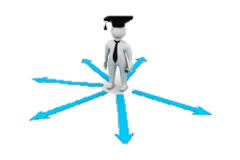 karjera.licejus@gmail.com

Ugdymo karjerai koordinatorės Uldė, Inga, Linoreta